Recruiting Resources Available from Patriots’ Path Council
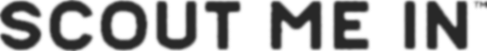 Did you know…
Advertising Materials Available
Materials for Recruitment Events Available
Sign Up Night Help
3 models the staff can help plan
Classic Presentation
Round Robin Stations
Carmax Style
Who to contact?
Questions?